I Bring My Sins To Thee
CLEARFIELD
6.6.6.6.8.8
3/4
C/G - SOL

Verses: 4/Chorus
PDHymns.com
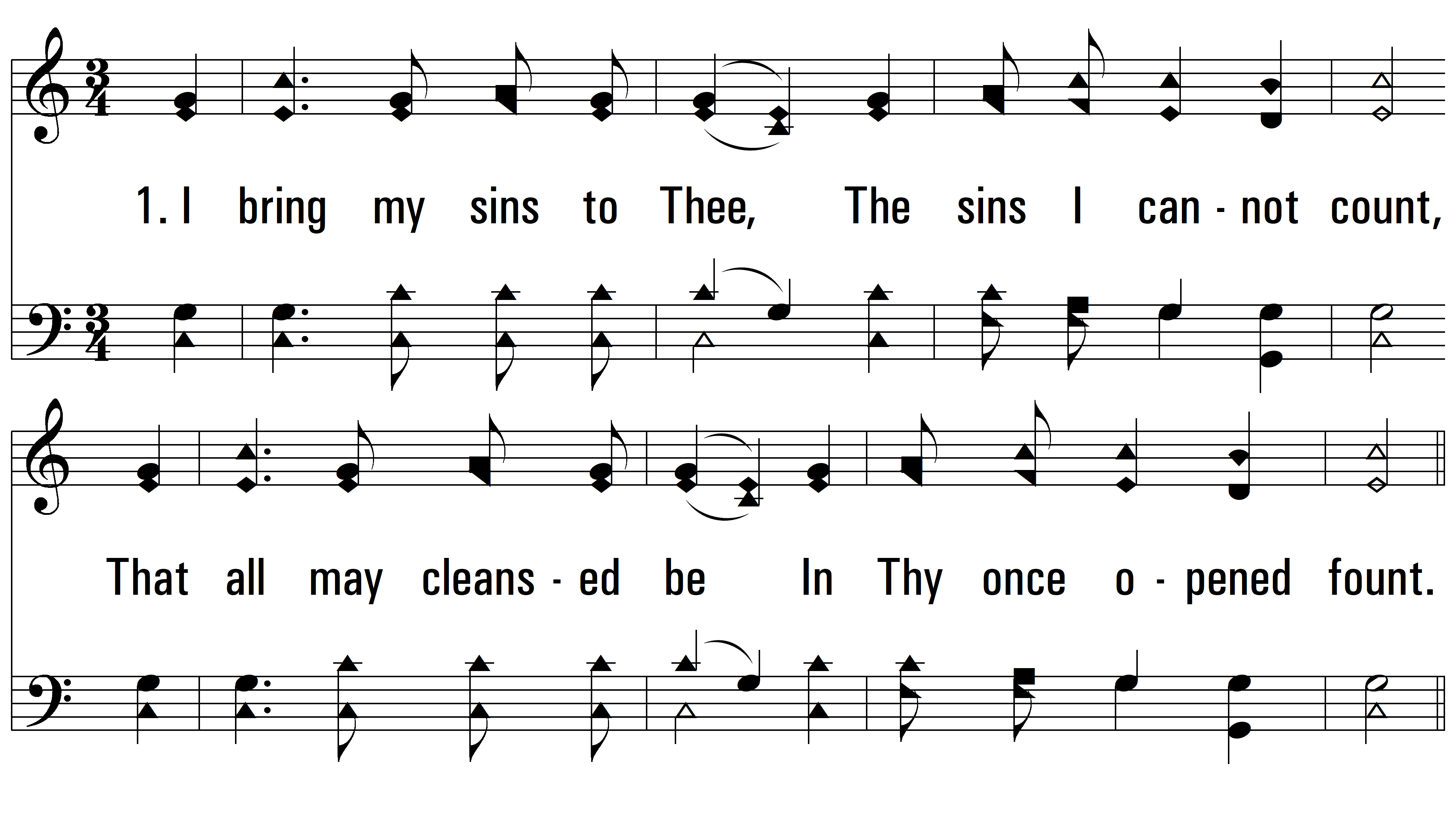 vs. 1 ~ I Bring My Sins To Thee
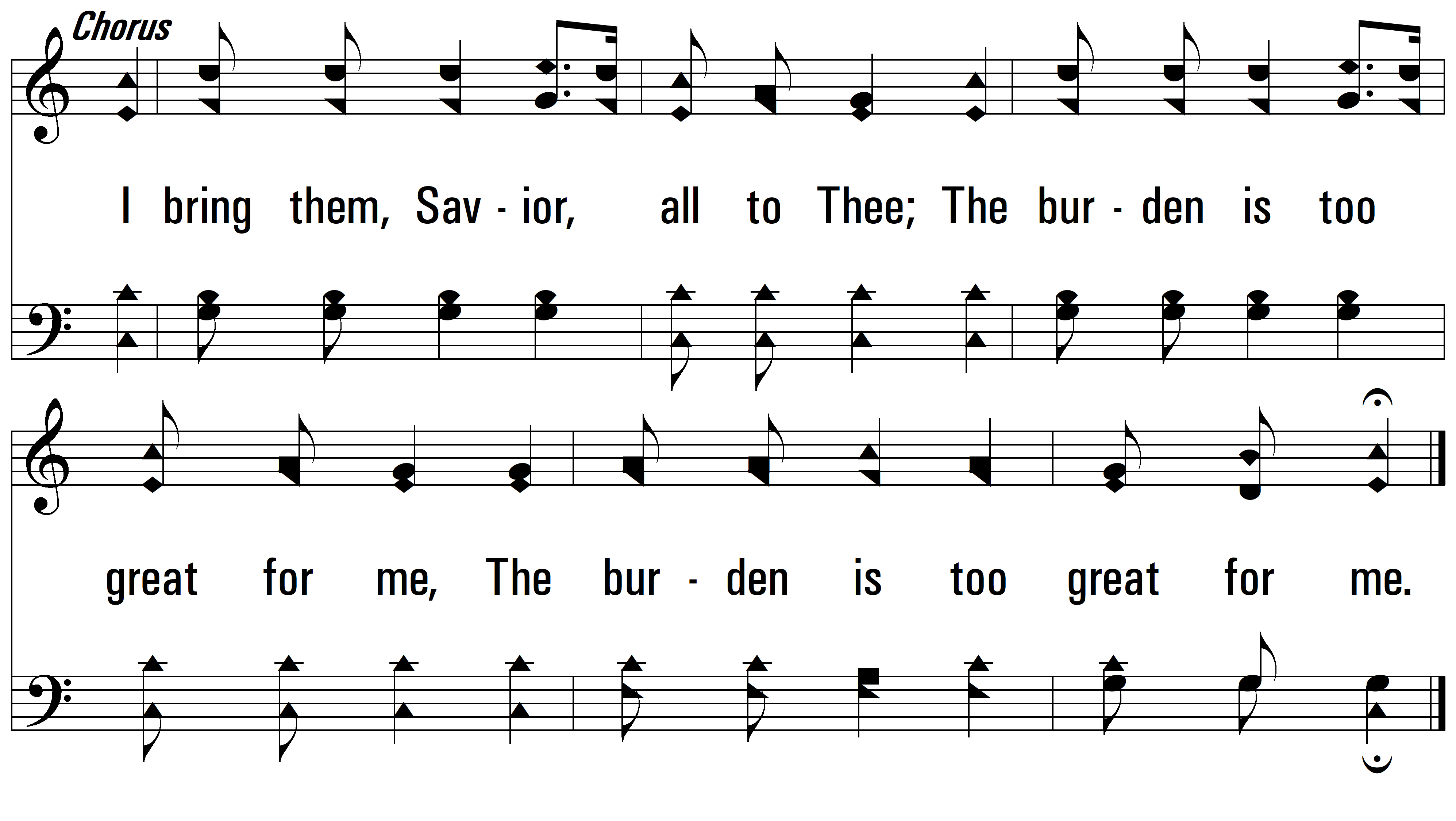 vs. 1
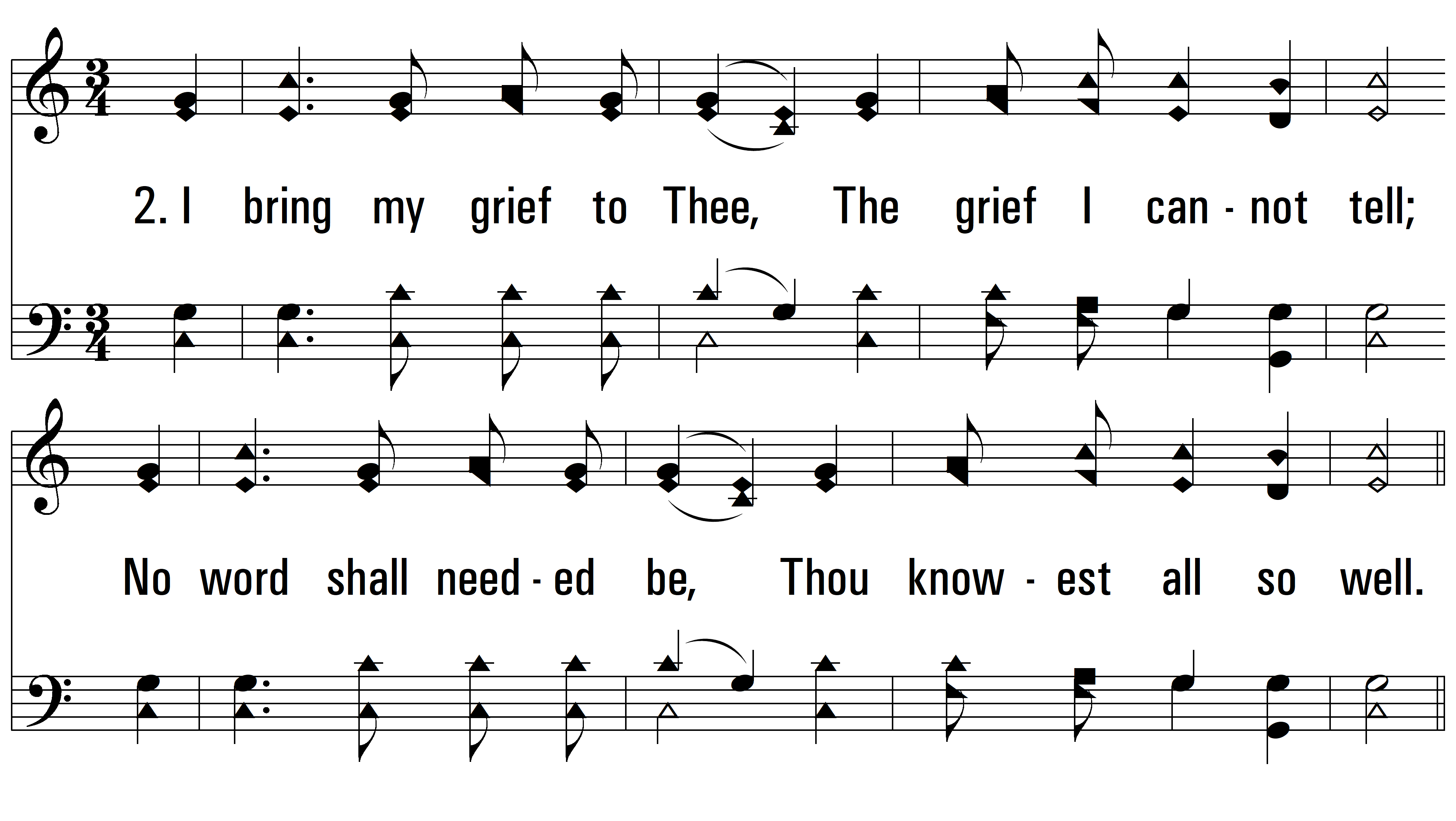 vs. 2 ~ I Bring My Sins To Thee
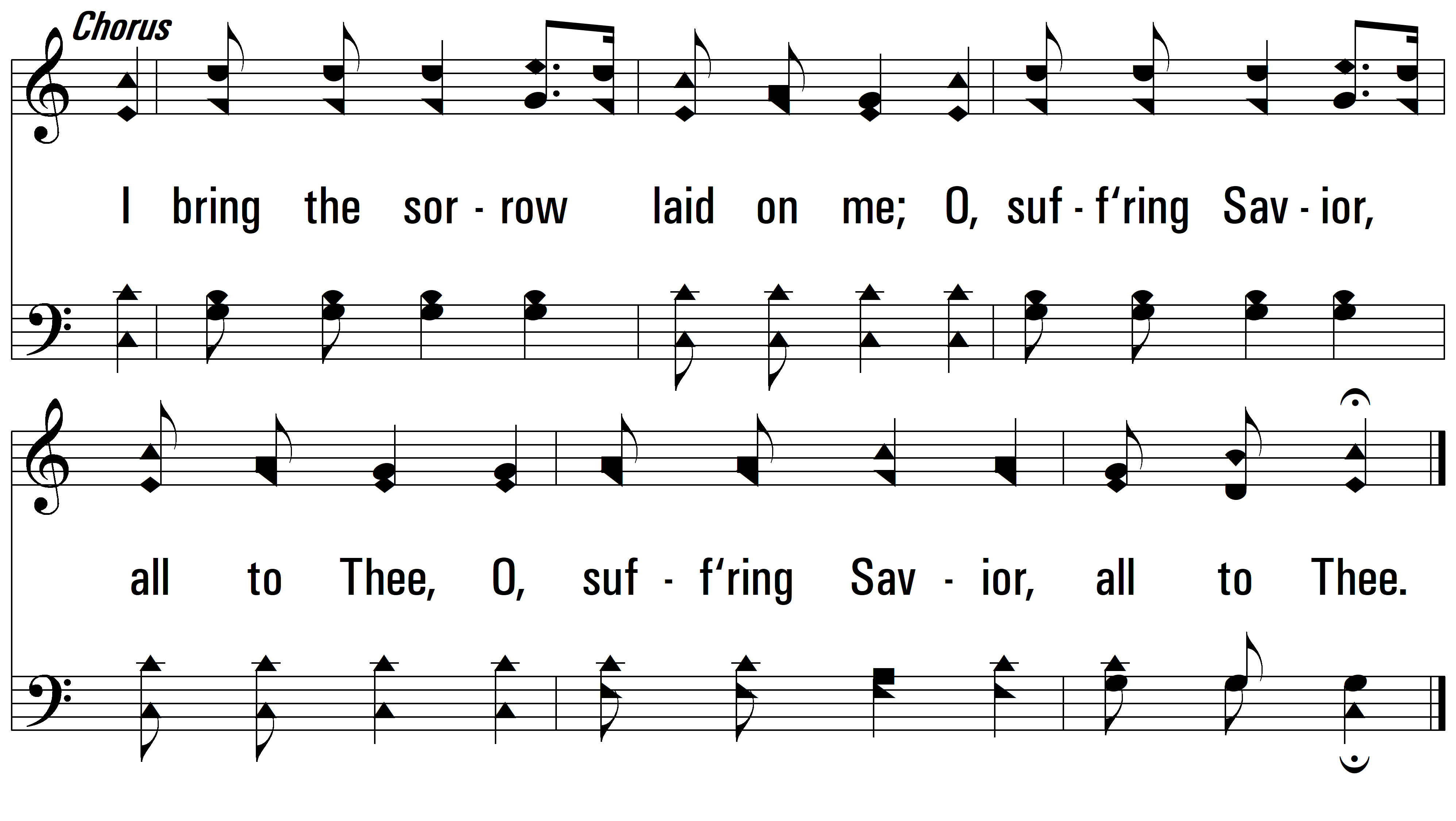 vs. 2
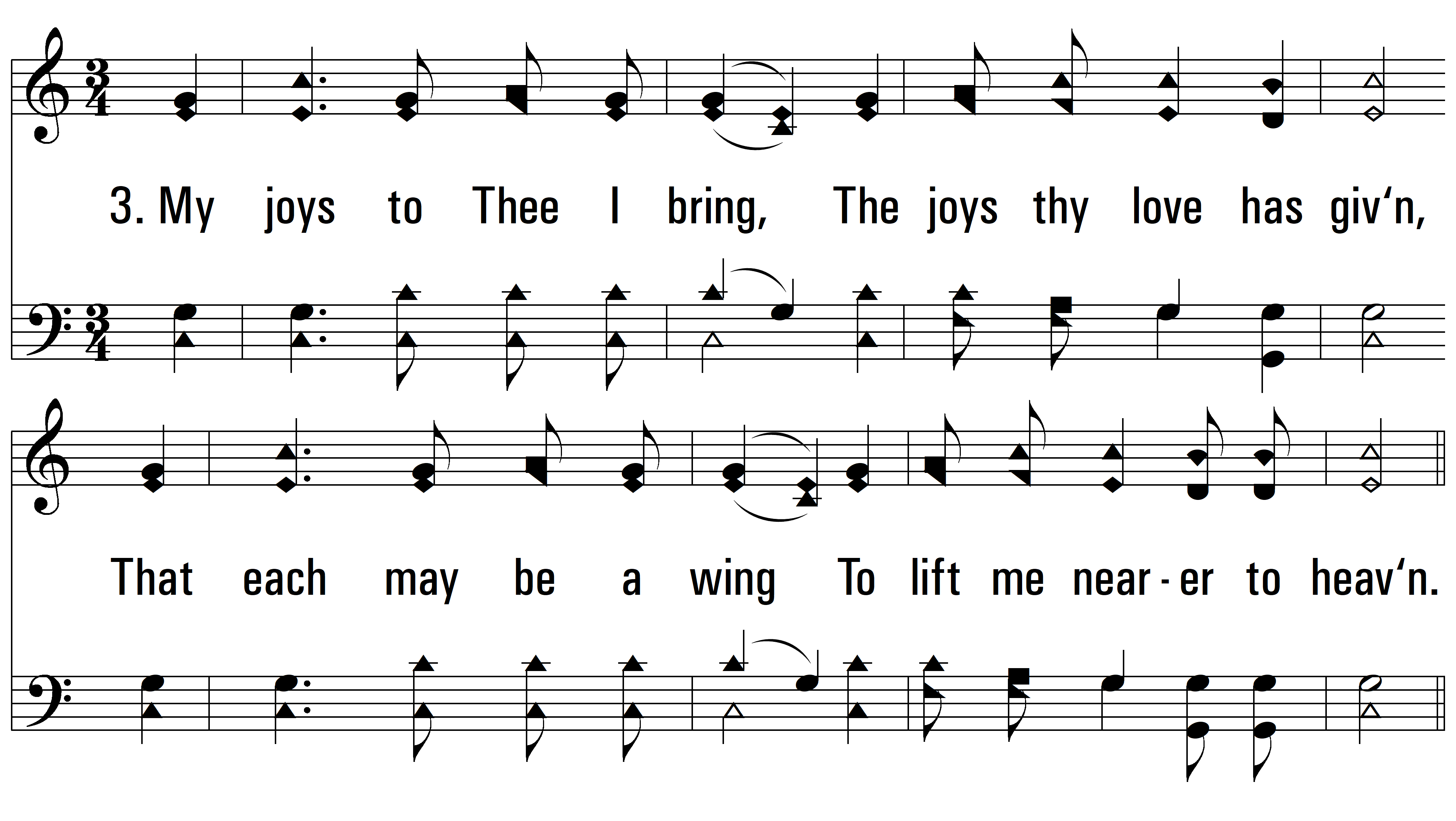 vs. 3 ~ I Bring My Sins To Thee
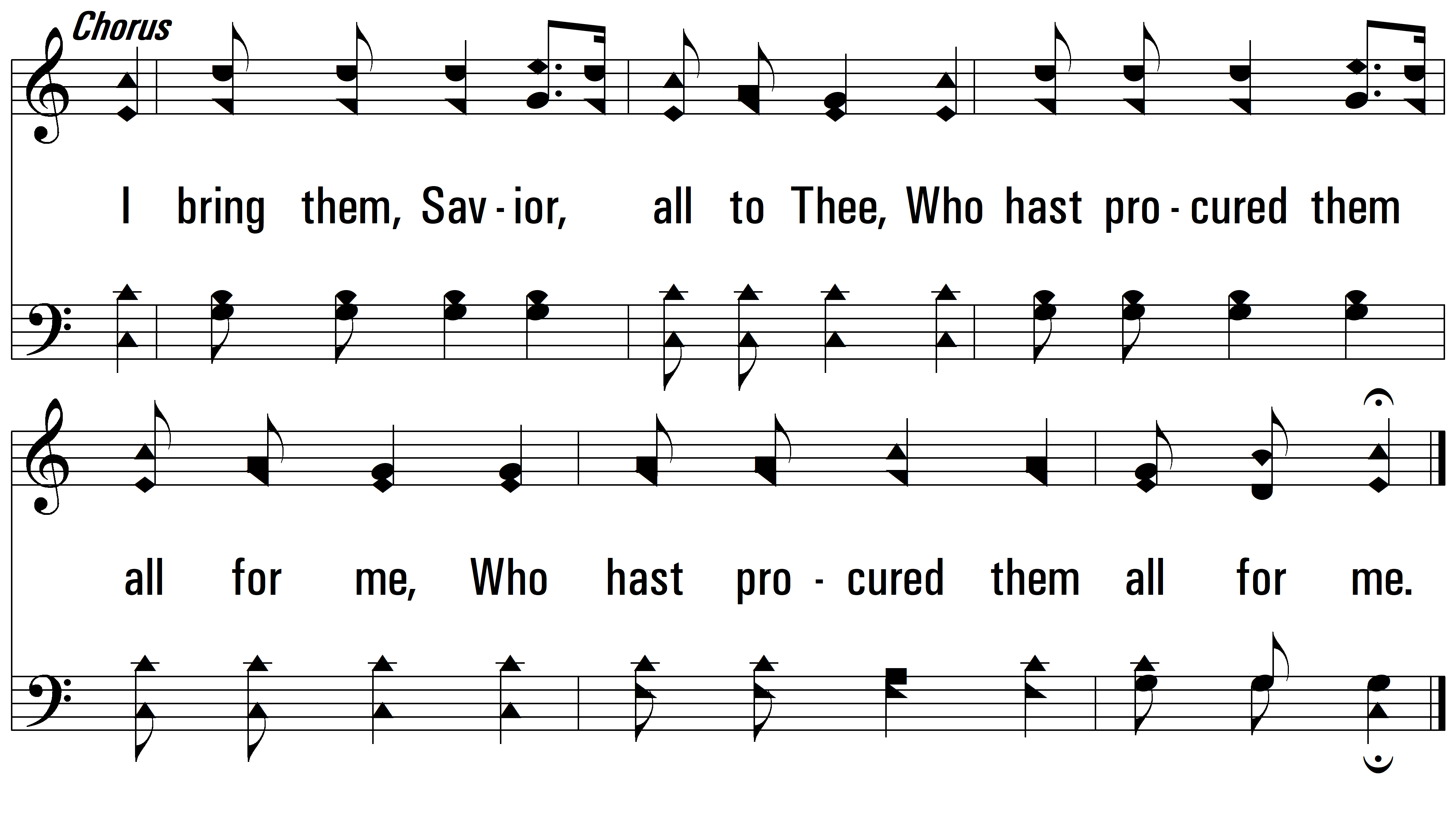 vs. 3
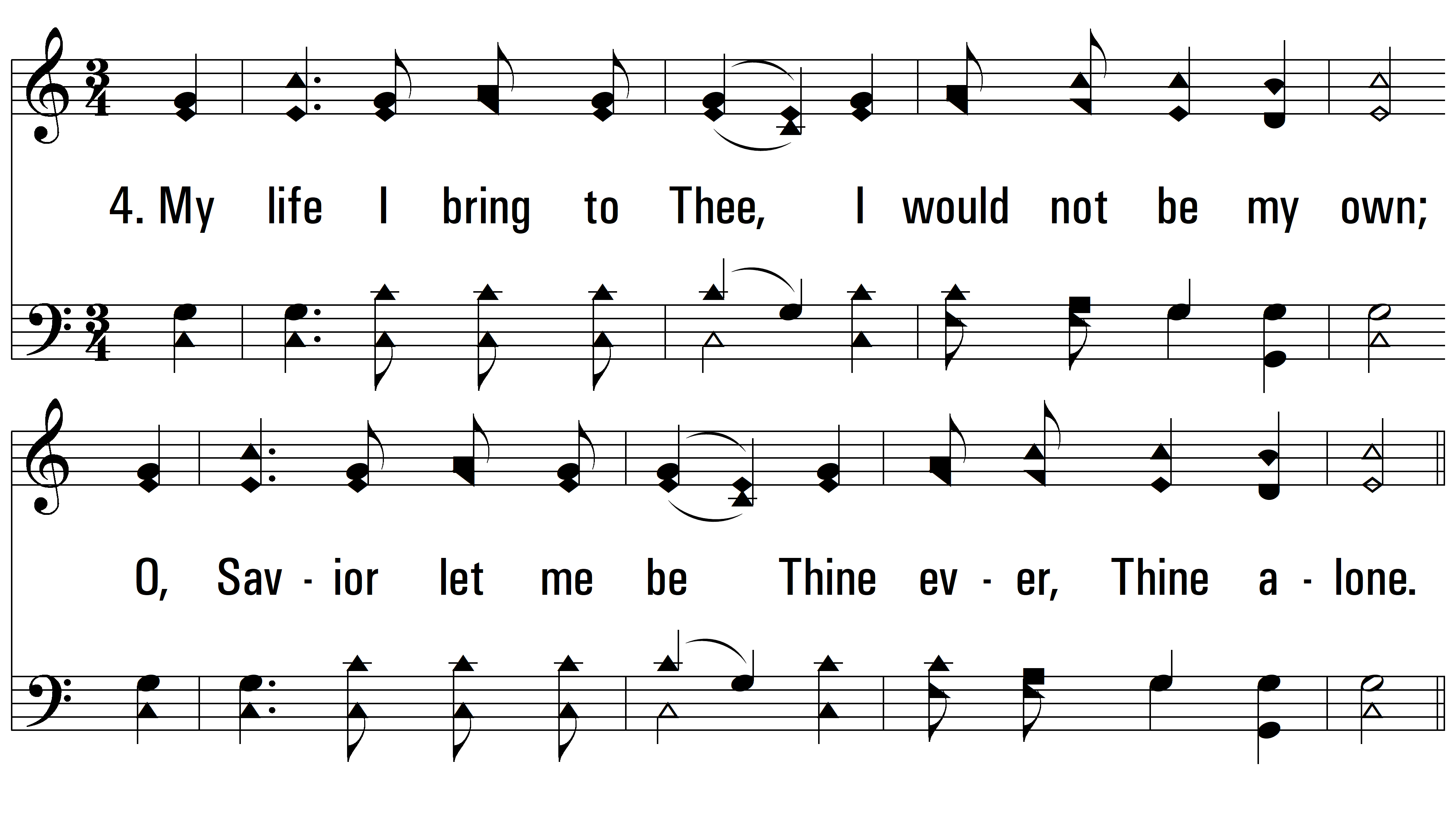 vs. 4 ~ I Bring My Sins To Thee
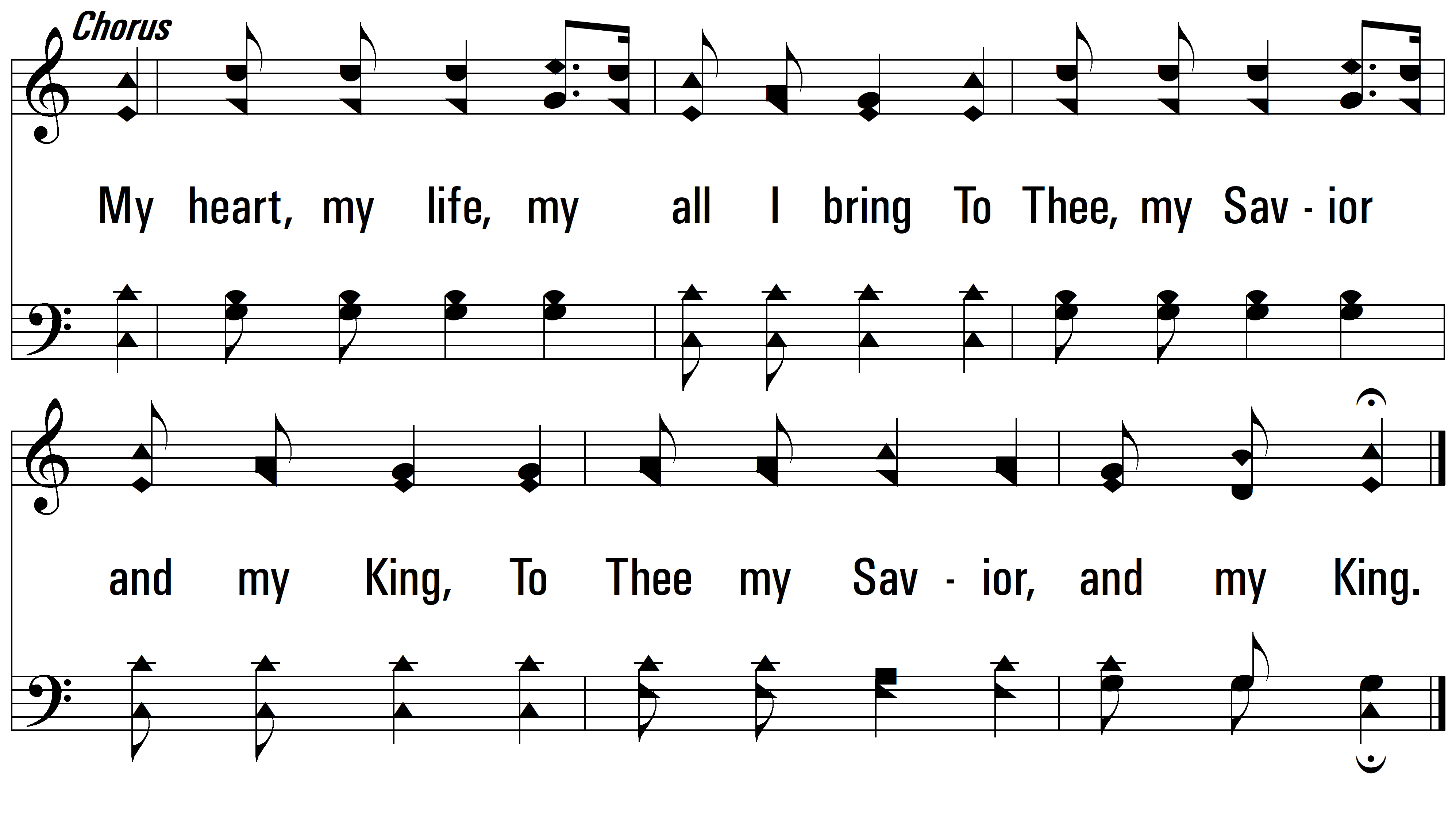 END
PDHymns.com
vs. 4